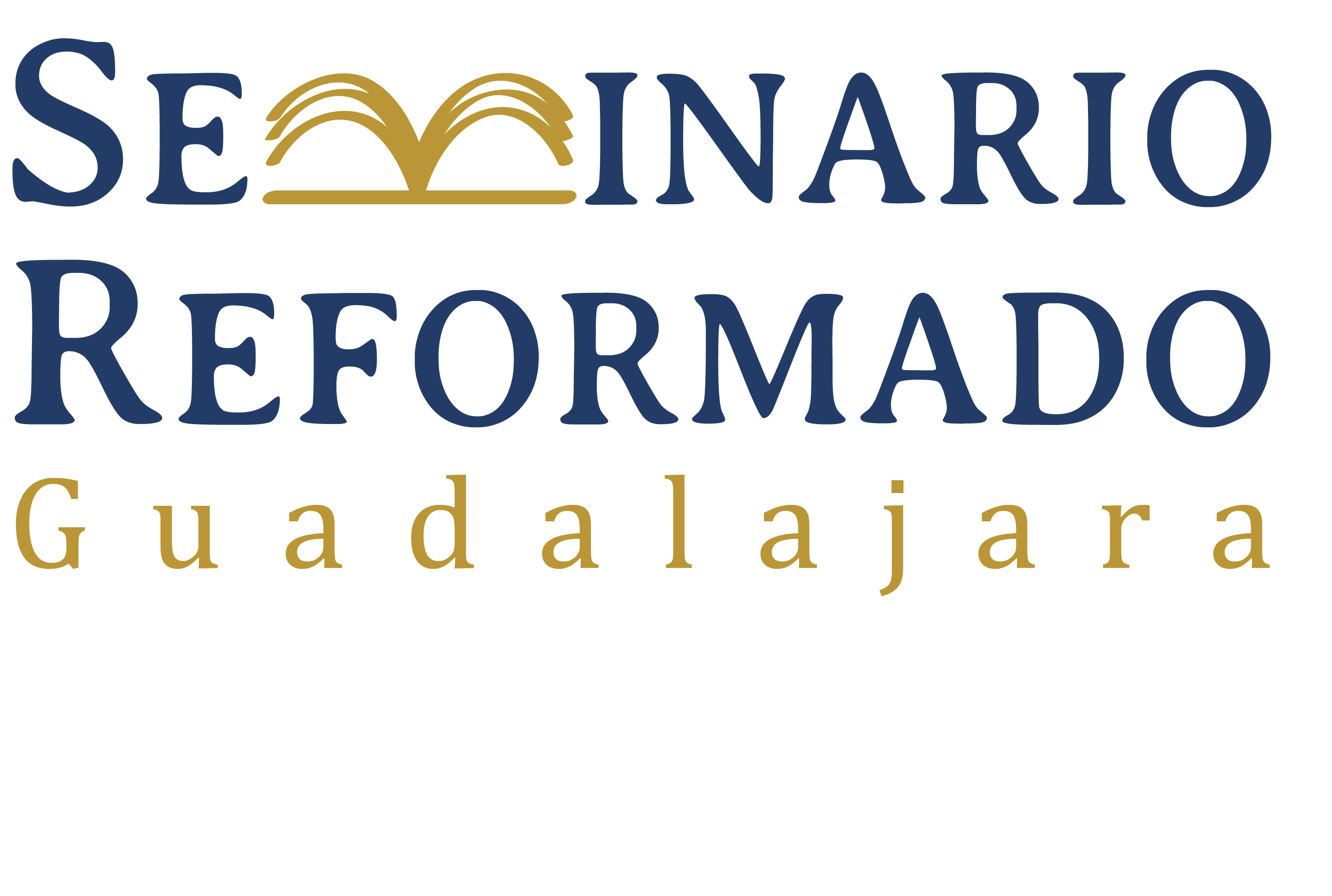 Los Libros Proféticos y Poéticos
Los Proverbios
La introducción especial a los Proverbios
Los temas de esta conferencia son las tradicionales de la introducción especial: autoría, fecha, contexto histórico, género.
Igual que con los Salmos, el asunto se complica con los Proverbios, porque hay por lo menos cuatro autores o grupos de autores cuyos fechas son difíciles de precisar.
Salvo en el caso de los proverbios salomónicos, es difícil fijar un contexto histórico.
Sin embargo, el contexto general es la competencia entre la fe en el SEÑOR y la tentación de los dioses paganos.
La estructura del libro (D y L 325)
Preámbulo (1:1-7): ¿Salomón?
Disertaciones amplias sobre la sabiduría (1:8-9:18), Anónimo
Proverbios salomónicos (10:1 a 22:16)
Dichos de los sabios (22:17 a 24:34)
Proverbios salomónicos (22:17 a 24:34)
Dichos de Agur (30)
Dichos del Lemuel (31:1-9)
Poema de la mujer virtuosa (31:10-31), Anónimo
Los autores de los Proverbios
El primer versículo parece atribuir todo el libro a Salomón.
Como se mencionan los otros autores, no es la mejor forma de entender este versículo.
Mejor es entenderlo como una mención del mayor contribuyente al libro, posiblemente escrita por un redactor posterior.
El retrato de Salomón en los libros históricos cuadra bien con la identificación de él como el principal autor de los proverbios.
De los otros autores, no sabemos nada.
El preámbulo - 1:1-7
El preámbulo introduce a Salomón (1:1), el propósito de los proverbios (1:2-6) y la precondición de la sabiduría (1:7).
La sabiduría es un tipo de conocimiento práctico enfocado en el vivir bien.
Los proverbios no se enfocan en la teología, la redención, la historia, los pactos, etc.
Sin embargo, en lugar de ser buen consejo secular, son inherentemente teológicos, porque el temor al Señor es el inicio de la sabiduría.
El punto de partida de todo el libro es nuestra relación con Dios.
Disertaciones - 1:8 a 9:18
En esta sección tenemos dos voces:
La voz del padre (o maestro) hablando con su hijo (o alumno)
La voz de sabiduría hablando en primera persona
Esta sección amplía la declaración del versículo 1:7 y es la guía hermenéutica para interpretar el resto del libro.
El capítulo 9 cristaliza las dos opciones presentadas al joven por dos mujeres.
La Dama Sabiduría y la Mujer Insensatez extienden sus invitaciones a cenar con ellas.
Así que, la técnica literaria más prominente es la personificación.
Disertaciones - 1:8 a 9:18
Las dos tienen sus casas construidas en el punto más alto de la ciudad, donde los templos a los dioses se construían en esa época.
Así que, la Dama Sabiduría representa al SEÑOR, y la Mujer Insensatez representa a las diosas cananeas y a los dioses paganos en general.
Antes de llegar a los proverbios en sí, el lector tiene que hacer una decisión previa, si va a seguir al SEÑOR o a los dioses paganos.
Esa era la decisión constante que los israelitas tenían que hacer a través de su historia.
Disertaciones - 1:8 a 9:18
Podemos decir que este capítulo es la invitación evangelística de Proverbios, la cual informa todos los proverbios que siguen.
Por lo tanto, no debemos predicar los proverbios como buen consejo sino como llamado a seguir al SEÑOR.
Los proverbios salomónicos
Hay dos secciones de Salomón, 10:1 a 22:16 y 25:1 a 19:27.
Se caracterizan por su paralelismo antitético en el cual se enfatiza el mismo punto desde perspectivas opuestas.
Esta técnica sigue con la invitación de las dos mujeres.
En cada verso paralelo, podemos escuchar la voz de la Dama Sabiduría y la de la Mujer Insensatez.
Así que, no son solamente consejos seculares sino invitaciones evangelísticas.
Los proverbios salomónicos
Pocos de estos proverbios están agrupados por tema.
Normalmente su contexto textual inmediato no afecta su interpretación.
Por lo tanto, para predicar los proverbios, se pueden agrupar por tema los similares y predicarlos juntos.
Los dichos de los sabios
Los dichos de los sabios (22:17 a 24:43) cubren muchos de los mismos temas que los salomónicos, pero son más variados en su estilo literario.
Tienen algo en común con un libro de sabiduría egipcia, pero los eruditos debaten en cuál dirección iba la influencia.
Los dichos de Agur
Los dichos de Agur empiezan en primera persona con una protestación de ignorancia y una afirmación de la verdad de la palabra de Dios (30:1-6).
Su petición personal en los versículos 7-9 es muy sensata y balanceada.
Los versículos 10-14 emplean el contraste y la ironía.
Los versículos 15-31 utilizan la fórmula tres/cuatro que Amós (1-2) emplea en otra forma.
Termina en los versículos 32-33 con unas comparaciones.
Los dichos del rey Lemuel
Mejor dicho, son los dichos de la madre del rey Lemuel acerca de cómo ser un buen rey - 31:1-9.
Toca algunos temas de los proverbios anteriores:
Tener cuidado con las mujeres - 2
No beber mucho alcohol - 4-5
(Los versículos 6-7 mencionan un buen uso medicinal del alcohol.)
Practicar la justicia con los pobres - 8-9
Poema a la mujer ejemplar
Este poema es una acróstica y una alabanza a la mujer virtuosa - 31:10-31.
Incluye muchas características admirables en una mujer idealizada.
Es apropiado que Proverbios termine con esta alabanza a la mujer virtuosa, porque forma un tipo de inclusio para todo el libro.
Inició con las invitaciones de dos mujeres, pero al final, solamente una está presente, la Dama Sabiduría, vista claramente en las mujeres sabias.
Cómo usar los proverbios
Los proverbios enseñan la sabiduría y requieren sabiduría en su aplicación.
No son ni leyes mecánicas ni promesas infalibles.
Más bien, son principios generales que normalmente son ciertos.
Por ejemplo, los versículos 26:4-5 han dejado perplejos a muchos intérpretes que no han escuchado en ellos un llamamiento a practicar la sabiduría en la aplicación de los proverbios.
Algunas traducciones tradujeron la misma frase un poco diferente en las dos líneas aparentemente para evitar una contradicción.
Proverbios 26:4-5
4 No respondas al necio según su necedad,
      o tú mismo pasarás por necio.
5 Respóndele al necio como se merece,
      para que no se tenga por sabio.
4 Nunca respondas al necio de acuerdo con su necedad,
    Para que no seas tú también como él.
5 Responde al necio como merece su necedad,
    Para que no se estime sabio en su propia opinión.
4No respondas al necio de acuerdo con su necedad,
         para que no seas tú también como él.
5Responde al necio según su necedad,
         para que no sea sabio ante sus propios ojos.
Cómo usar los proverbios
La respuesta no es buscar una diferencia en las dos líneas sino buscar la aplicación sabia de las dos líneas.
En otras palabras, el sabio sabrá cuándo contestar al necio según su necedad y cuándo no contestarle.
¿Cómo sabrá?  Sabrá porque responde a la invitación de la Dama Sabiduría de seguir al SEÑOR y constantemente está creciendo en sabiduría.
Cristo y Proverbios
Como ya se ha enfatizado, Proverbios ponen una disyuntiva entre seguir al SEÑOR y seguir a los dioses paganos.
En términos del Nuevo Testamento, el SEÑOR es el Señor Jesucristo.
Así que los proverbios son una invitación de hacernos discípulos de Jesús.
Además, hay una relación entre la sabiduría y Jesús - Mateo 12:19; I Cor 1:30; Col 2:3.
En Proverbios, la sabiduría es un atributo de Dios que se personifica en una mujer.
En el Nuevo Testamento, todos los atributos de Dios se personifican en Jesucristo.